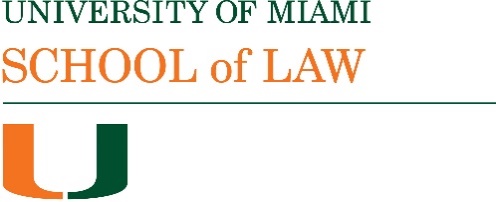 Bradley Business Associations 2020
Corporations: Derivative Litigation: Special Litigation Committees
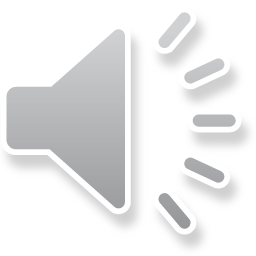 Special Litigation Committee
We already know that corporations may have board committees of independent directors to make particular decisions: audit committees, compensation  committees, and transaction committees.
If a derivative suit survives a motion to dismiss on the basis that it is a demand excused situation it is still possible for the corporation to take back control of the litigation by setting up a special litigation committee that then determines that the litigation is not in the best interests of the corporation.
In the cases we see the focus on process we have noticed before: were the members of the committee independent, and did the committee adopt a proper process for making the decision.
Plus, in Delaware (although not in NY), the court will look at the substance of the committee’s decision.
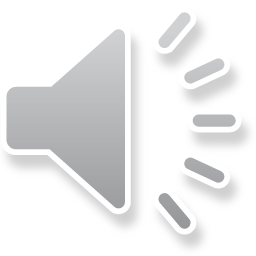 Auerbach v Bennett (NY 1979)
A shareholder lawsuit alleged that directors of General Telephone and Electronics Corporation breached their fiduciary duties relating to bribes to corporation and subsidiaries had paid outside the US to obtain business. The corporation had set up an internal investigation after news reports alleged US corporations had been involved in paying bribes outside the US. The audit committee reported on the corporation’s activities in 1976.
Payments of this sort are now prohibited under the Foreign Corrupt Practices Act. Decisions by a board to make such payments now would not be protected by the BJR because of the illegality. And the statute creates compliance issues implicating Caremark, Stone v Ritter etc.
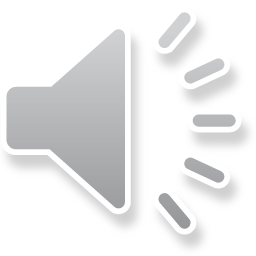 Auerbach v Bennett
The board of directors of the corporation set up a special litigation committee of 3 disinterested directors who joined the board after the challenged transactions occurred. 
An initial question could be whether this decision – to establish the committee – is  protected by the BJR.
CB p 383: The court says only the board has the authority to make decisions about litigation and to disqualify the entire board would render the corporation powerless to make an effective business judgment on this question. The idea that committee members might be hesitant about investigating the activities of fellow board members is “an inherent, inescapable, given aspect of the corporation’s predicament.”
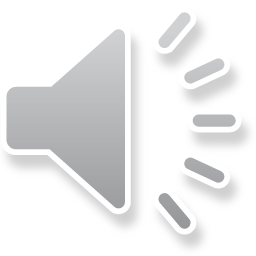 Auerbach v Bennett: reviewing the special litigation committee
The court distinguishes between substance and procedure: the court cannot review the substance of the decision because the court may not trespass in the domain of business judgment (involving the weighing of a range of factors), but the court can review the procedure, because this is the sort of thing courts do.
CB p. 384: “As to the methodologies and procedures best suited to the conduct of an investigation of facts and the determination of legal liability the courts are well-equipped by long and continuing experience and practice to make determinations…”
The court will ask has the committee pursued its chosen investigative methods in good faith, are the areas and subjects to be examined reasonably complete, was there a good faith pursuit of the inquiry. The court will look at the independence of the committee. A sham process would raise questions of good faith.
Here the committee hired eminent special counsel.
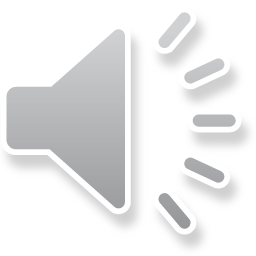 Was Auerbach v Bennett a demand excused case?
It seems to have been assumed that it was.
On the basis of the Delaware approach this is the sort of situation where we would focus on the independence of the board (there is no underlying board decision).
Only 4 of the 15 directors seem to have been involved.
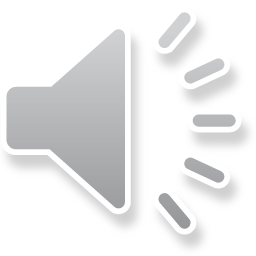 Zapata v Maldonado (Delaware 1981)
The litigation related to the modification of the Zapata stock option plan by the board. Claims were brought against 10 officers and directors for breaches of fiduciary duty and there were also claims of breaches of securities law relating to proxy disclosures.
The court says the focus is on the power to speak for the corporation. A stockholder may have the right to initiate litigation but does not necessarily have the right to continue it.
CB p. 391: Corporations should not always be able to wrest control of derivative suits from well-meaning plaintiffs. But corporations should be able to rid themselves of meritless or harmful litigation and strike suits.
The court distinguishes between demand required cases and demand excused cases.
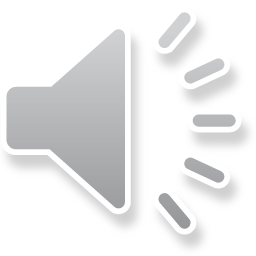 Zapata v Maldonado: the Delaware approach
In a demand excused situation the court will apply a 2 step test where a SLC applies for a motion to dismiss.
1. an inquiry as to the independence, good faith and reasonable investigation of the SLC. The corporation has the burden of proof, and there is limited discovery.
If the court is satisfied then: 
2. the court, applying its own independent judgment should decide whether the motion should be granted. There could be cases where the committee acted appropriately but the court comes to a different conclusion.
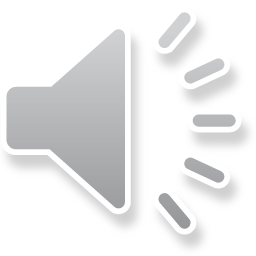 Zapata v Maldonado: the rationale
The court rejects the NY approach. 
Partly this is based on the idea of empathy for other directors: “We must be mindful that directors are passing judgment on fellow directors in the same corporation and fellow directors.. who designated them to serve both as directors and committee members” p. 392). There is a question whether the inquiry as to good faith etc. is a sufficient safeguard against abuse, perhaps subconscious abuse.
Partly the court takes a different view on evaluating the substance: the Chancery court “regularly and competently deals with fiduciary relationships, disposition of trust property, approval of settlements and scores of similar problems.”
Comment: these are legal issues, aren’t they, rather than business decisions? Distinguish likelihood of success from whether the litigation is in the corporate interest.
Delaware vs NY: corporate vs commercial; Delaware entire fairness review.
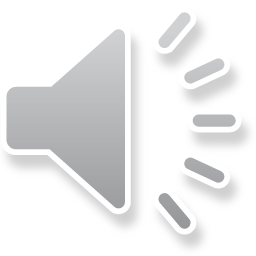 Director independence and SLCs: Oracle 2003
In 2003 Strine, then a VC, declined to grant a motion to dismiss after an Oracle SLC decided the litigation over claims 4 directors traded securities on inside information, selling shares before earnings information was fully disclosed was not in Oracle’s interests. 
Strine found the SLC was not independent because of ties between Oracle and Stanford University. The 2 person SLC comprised 2 Stanford Professors: Joseph Grundfest (previously an SEC Commissioner) and Hector Garcia-Molina. He wrote that the “ties among the SLC, the trading defendants, and Stanford are so substantial that they cause reasonable doubt about the SLC’s ability to impartially consider whether the trading defendants should face suit.”
Larry Ellison agreed to pay $100m to charity to settle the lawsuit (not to Oracle).
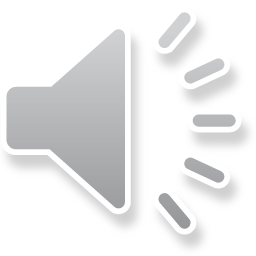